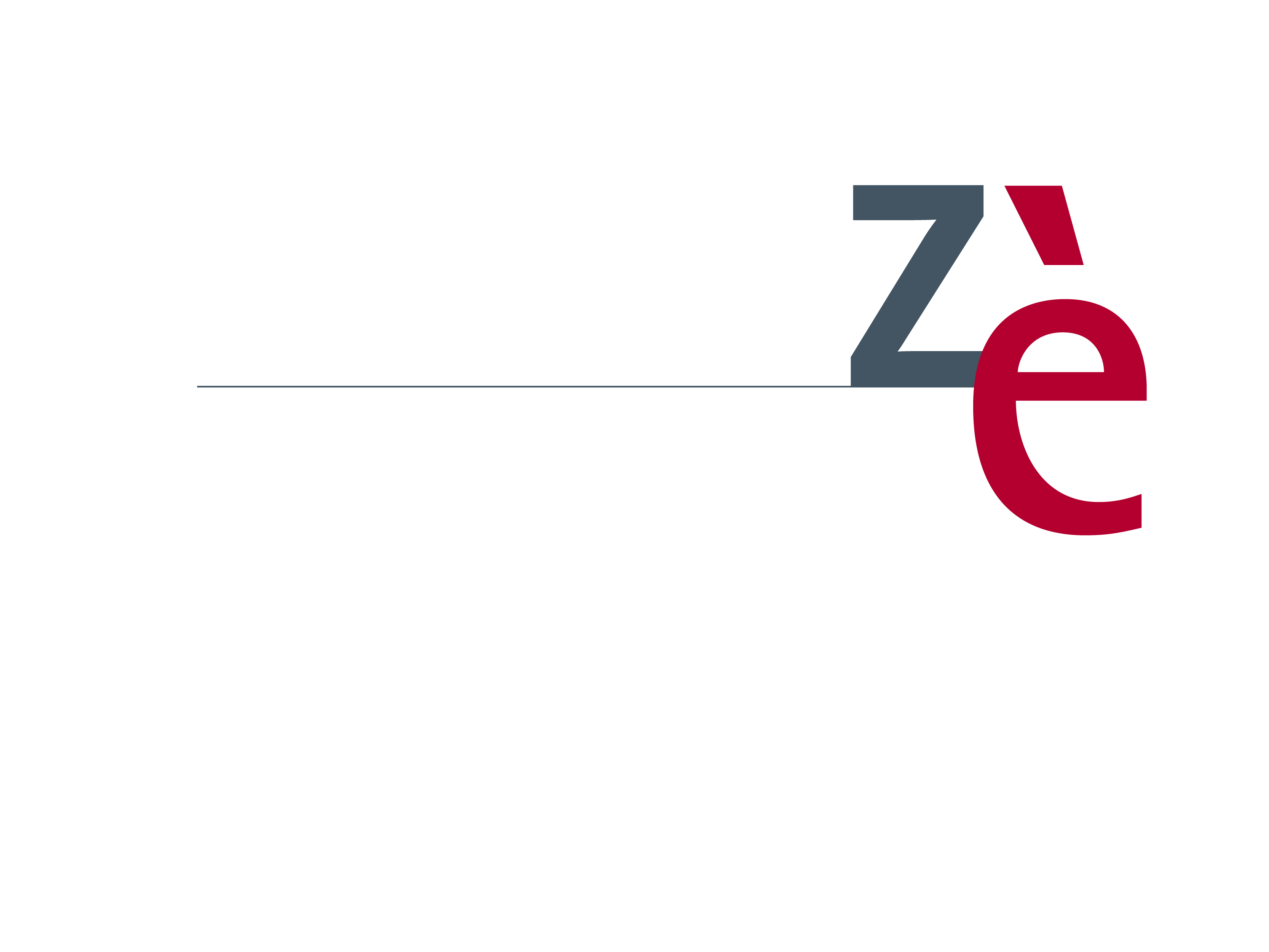 Data 29/01/2020
Indagini di Customer Satisfaction



Eventi corporate

Gennaio - Dicembre 2019
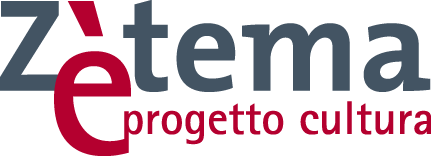 2
Indice

Il documento si articola nei seguenti capitoli:

Premessa e nota metodologica
Sintesi dei risultati
Tabella riassuntiva
Medie di soddisfazione – grafico di Pareto
Analisi del trend 2018-2019
Come è venuto a conoscenza del servizio
Si è già rivolto al nostro servizio in passato
Tipologia di servizio richiesto
Giudizio rispetto alle aspettative
Consiglierebbe questo servizio ad un amico/collega
Analisi del target
Analisi univariate per museo 
Analisi bivariate (Correlazione e Mappa delle priorità)
Analisi multivariate (Cluster Analysis e Fattoriale)
Suggerimenti
Allegato 1 - Questionario
3
Premessa e nota metodologica

La presente indagine illustra i risultati ottenuti dall’elaborazione di 50 questionari somministrati attraverso interviste telefoniche dal 31 gennaio al 20 dicembre 2019 ai clienti degli eventi corporate organizzati presso il Sistema Musei in Comune (gli intervistati rappresentano il 76% dei contatti ricevuti dall’ufficio competente, sulla base di chi ha rilasciato il consenso per il trattamento dei propri dati personali). 

Questa numerosità appare adeguata e rappresentativa dell’universo di riferimento, giacché assicura, con una soddisfazione media del 99%, un margine di errore di stima di ±2,79%. 

Per verificare la significatività delle variabili e dei possibili incroci restituiti nella presente indagine, in fase di analisi dei dati sono stati effettuati precedentemente dei test statistici (Chi quadro, Anova e T test).

Per estrapolare i valori è stata utilizzata la seguente scala di giudizio/valore:  
 Molto soddisfatto = 3
 Abbastanza soddisfatto = 2
 Poco soddisfatto = 1
 Per niente soddisfatto = 0

Nel 2019, da Contratto di affidamento, la media minima standard rimane invariata a 2,20.
4
Sintesi dei risultati

Il livello di soddisfazione generale dei visitatori intervistati è ottimo, con una media di 2,90 e una percentuale di molto/abbastanza soddisfatti pari a 100%. 

Tra gli aspetti maggiormente graditi vi sono la visita didattica (2,96), il catering (2,92) e la soddisfazione degli ospiti (2,90). Tutte le medie degli aspetti oggetto d’indagine sono nettamente superiori allo standard minimo di 2,20.
 
La soddisfazione degli ospiti è la variabile ritenuta in assoluto più importante e soddisfacente, ma anche quella più correlata al giudizio complessivo (cfr. pp. 15-17). 

Tra i suggerimenti rilasciati dagli intervistati emergono quelli relativi agli spazi, che potrebbero essere migliorati con l’aggiunta di attrezzature ed arredi più adeguati, ma anche con una maggiore attenzione all’illuminazione e alla temperatura (n. 8 suggerimenti) .
Invece l’organizzazione potrebbe essere più flessibile soprattutto sugli orari e tempi (n. 8 suggerimenti), mentre si richiede una maggiore qualità dei supporti audio video (n. 7 suggerimenti). 

Il profilo dei clienti intervistati è costituito per 41% da piccole imprese (10-50 dipendenti), la maggior parte di esse sono aziende private (93% sul totale), che operano in ambito internazionale (54%), lavorano soprattutto nel settore congressuale e organizzazione eventi (44%), principalmente con sede a Roma (66% sul totale). 

Tra i mezzi di comunicazione il 52% del campione intervistato afferma di essere venuto a conoscenza del servizio tramite il proprio lavoro, mentre il 13% lo scopre attraverso il passaparola.
5
Tabella riassuntiva
* La mediana è il termine che occupa il posto centrale in un insieme di dati disposti in ordine crescente.
**La deviazione standard è un indice statistico che misura la precisione e l'attendibilità dei risultati, calcolando la dispersione dei valori medi dei singoli aspetti indagati rispetto alla loro media aritmetica (2,82).
6
Medie di soddisfazione – grafico di Pareto
Nel grafico laterale sono disposte le medie dei vari aspetti in ordine decrescente per un apprezzamento più diretto dei risultati.

Tra gli aspetti maggiormente graditi vi sono la visita didattica, il catering e la soddisfazione degli ospiti.

Tutte le medie sono ben al di sopra dello standard di 2,20.
7
Analisi del trend 2018-2019

Rispetto allo scorso anno il trend risulta piuttosto costante e lineare, ma con qualche discrepanza.

Si registra un aumento del livello medio di soddisfazione in particolare sulla qualità dei supporti audiovisivi e del catering.
Come si denota dal grafico sottostante, lo scostamento è minimo sulle restanti variabili indagate.
8
Come è venuto a conoscenza del servizio

Il 52% del campione intervistato afferma di essere venuto a conoscenza del servizio di organizzazione eventi corporate di Zètema tramite il proprio lavoro (in netto aumento dal 20% emerso nel 2018), mentre il 13% con il passaparola (lo scorso anno era il 18%) e il 10% risponde di averlo scoperto direttamente presso la biglietteria del museo (questa voce non era emersa nell’indagine precedente).
9
Si è già rivolto al nostro servizio in passato

Il 42% del campione è costituito da clienti che dichiarano di avere usufruito di tale servizio per la prima volta, mentre il 58% è rappresentato dai fidelizzati (di cui il 42% ha già usufruito del servizio “da una a tre volte" ed il 16% “oltre tre volte”). 
Risulta significativo che siano soprattutto i nuovi fruitori ad avere un giudizio superiore alle aspettative e si ritengono molto soddisfatti della loro esperienza.
Invece ad essersi già rivolti al servizio in passato sono prevalentemente coloro che dichiarano di avere un giudizio uguale alle proprie attese e nel complesso sono abbastanza soddisfatti.
Fidelizzati=58%
10
Tipologia di servizio richiesto

Tra i servizi richiesti per i vari eventi corporate oggetto d’indagine, emerge il catering, che raggiunge il 43% sul totale delle risposte rilasciate. Seguono il convegno e la visita guidata, entrambi hanno una percentuale pari al 27%, mentre il restante 3% ha prediletto L’Ara com’era presso il Museo dell’Ara Pacis.   
Come si evidenzia nella tabella sottostante a destra, la richiesta del servizio catering emerge soprattutto al Museo dell’Ara Pacis e alla Centrale Montemartini, il convegno in assoluto al Museo dell’Ara Pacis, mentre la visita guidata anche negli altri musei, in particolare ai Musei Capitolini e al Museo di Roma.
11
Giudizio rispetto alle aspettative

L’84% afferma di avere un giudizio uguale alle proprie attese, per il 14% è superiore e solo per il restante 2% è inferiore. Nessuno dei clienti intervistati dichiara di essere privo di aspettative sulla qualità del servizio erogato.
Risulta significativo che ad avere un giudizio superiore alle aspettative siano soprattutto le micro imprese (meno di 10 dipendenti), che utilizzano il servizio di eventi corporate per la prima volta e in generale sono molto soddisfatte. Invece il giudizio è uguale alle attese principalmente per le piccole e medie imprese (tra i 10 e i 250 dipendenti), costituite da fruitori abituali del servizio, che nel complesso si ritengono abbastanza soddisfatti. 
Coloro che hanno un giudizio superiore alle aspettative sono tendenzialmente i più soddisfatti, tranne che sulla visita didattica e sul catering (cfr. grafico sottostante a destra).
12
Consiglierebbe questo museo ad un amico

La differenza tra la percentuale dei promotori - cioè di coloro che si ritengono molto soddisfatti e hanno dato la valutazione 9-10 – e i detrattori - utenti meno soddisfatti con valutazione da 0 a 6, corrisponde a coloro che parleranno realmente bene del museo visitato.
In questo caso la percentuale di clienti che consiglierà il servizio di eventi corporate è pari al 52%. Il 48% sul campione totale rilascia una valutazione pari a 7 e 8, pertanto molto buona, seppure esclusa dal calcolo dei “promotori”. Da evidenziare che nessuno dei clienti intervistati ha rilasciato valutazioni a 0 a 6.
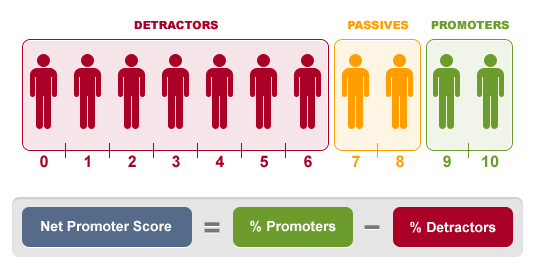 13
Analisi del target (1/2)

Il 91% campione totale è costituito da aziende private (93% nel 2018). Il loro ambito di azione è prevalentemente internazionale (54%; lo scorso anno la percentuale era pari al 53%), seguono le società che operano a livello nazionale (passano dal 42% al 44%), mentre solo il 2% lavora localmente (scende dal 5% emerso nell’indagine precedente).

Rispetto alla tipologia di settore (cfr. grafico in basso a destra) prevalgono le società che si occupano di congressi/eventi (44%, in netto aumento dal 33% del 2018), seguono comunicazione/pubblicità (10%, stessa percentuale dello scorso anno), editoria (raddoppia da 4% a 8%) e farmaceutica (8%, in lieve aumento dal 5% dell’indagine precedente).
14
Analisi del target (2/2)

Il 41% dei clienti intervistati dichiara di lavorare per una piccola impresa (10-50 dipendenti), il 35% per una micro impresa (meno di 10 dipendenti), il 14% per una grande impresa (più di 250 dipendenti) e il restante 10% per una media impresa (51-250 dipendenti). 

Il 66% del campione intervistato è costituito da aziende con sede a Roma (64% nell’indagine precedente), il 34% giunge da altre province italiane (36% lo scorso anno), mentre non ci sono società straniere. Anche quest’anno è Milano la provincia italiana che prevale col 24% sul totale (26% nell’indagine precedente), ma si rimanda al grafico sottostante a destra per ulteriori dettagli sulla provenienza.
15
Analisi univariate per museo

Si rileva un livello medio di soddisfazione tendenzialmente più alto sugli eventi organizzati presso la Centrale Montemartini e il Museo di Roma, anche se la soddisfazione degli ospiti e il giudizio generale risultano molto soddisfacenti per i clienti dei Musei Capitolini (nella comparazione dei dati va considerato il campione intervistato nei vari musei).
Risulta significativo che nel complesso, ad aver organizzato degli eventi presso il Museo dell’Ara Pacis e i Musei Capitolini siano state soprattutto le imprese private, che hanno dichiarato di avere un giudizio uguale alle proprie attese. Invece la Centrale Montemartini e il Museo di Roma sono stati scelti anche da alcune aziende pubbliche, il cui giudizio è stato superiore alle aspettative.
*Il campione di clienti intervistati è esiguo per alcuni musei (ad es. Mercati di Traiano e Casino Nobile), pertanto i giudizi medi sono da considerare indicativi, ma non attendibili a livello statistico.
**n.u.= servizio non utilizzato.
16
Correlazione 1/2

Tutti i coefficienti risultati più significativi sono evidenziati col doppio asterisco.
*** L’analisi della correlazione viene definita non direttamente nel questionario, ma in maniera indiretta mediante elaborazione statistica. Viene effettuata al fine di acquisire delle informazioni più analitiche sull’andamento delle distribuzioni di risposta e stabilisce l’incidenza dei singoli indicatori (il coefficiente è compreso tra un valore di “+1”= maggiore correlazione/incidenza positiva e “-1”= maggiore correlazione/incidenza negativa), ossia il peso di  ciascuna variabile
17
Correlazione 2/2

Per una visione più immediata e diretta è stata estrapolata dalla tabella della pagina precedente, la colonna laterale di sintesi relativa agli aspetti indagati che sono maggiormente correlati alla soddisfazione generale (cioè quelli che presentano il doppio o singolo asterisco).

Dalla tabella laterale sono state escluse le variabili oggetto d’indagine che non sono risultate significative rispetto all’esperienza complessiva.

Per gli eventi corporate la soddisfazione degli ospiti è l’aspetto più correlato al giudizio generale.
18
Mappa delle priorità (Regressione lineare)

La soddisfazione degli ospiti è l’aspetto ritenuto in assoluto più importante e soddisfacente (quadrante in alto a destra), mentre la pulizia degli spazi è in una posizione borderline. 
Nessuno degli aspetti emerge tra i possibili miglioramenti prioritari (quadrante in alto a sinistra).
Al di sotto dell’asse delle ascisse si collocano invece i servizi che risultano di minore impatto sull’esperienza complessiva, anche se sono ritenuti ottimi (quadrante in basso a destra).
MANTENIMENTO

Elevato impatto ed elevata performance
Y
MIGLIORAMENTI PRIORITARI
Elevato impatto e scarsa performance
X
MIGLIORAMENTI SECONDARI
Scarso impatto e debole performance
CONTROLLO

Scarso impatto ed elevata performance
* Questa analisi definisce, indirettamente attraverso la regressione lineare, l’importanza degli aspetti indagati.
19
Cluster Analysis

L'analisi dei cluster serve a definire gruppi di utenti con simili caratteristiche socio-demografiche e di soddisfazione sulle variabili quantitative oggetto d’indagine. 
Sono risultati 2 cluster, la cui numerosità campionaria è più che sufficiente per garantire una lettura dei dati all’interno del cluster (n. 12 aziende per  il Cluster  1 e n. 38 per il Cluster 2). 
Nella descrizione dei cluster si deve tener conto che ci sono alcune differenze sul profilo socio-demografico e che nella 1° tipologia gli Abbastanza Soddisfatti sono a un livello più basso di soddisfazione (ad eccezione della visita didattica e del servizio di catering), mentre la 2° tipologia i Molto soddisfatti hanno un giudizio complessivo molto buono sui vari aspetti indagati.
20
Analisi Fattoriale

L'analisi fattoriale è una tecnica statistica che permette di ottenere una riduzione della complessità del numero di variabili che spiegano un fenomeno, aggregandole in delle macroaree (la qualità dei supporti audio-video è stata esclusa poiché non è risultata significativa per questo tipo di analisi). 

Sono stati identificati statisticamente i seguenti 2 Fattori dei vari aspetti oggetto dell’indagine:
Staff organizzativo - Disponibilità
Staff organizzativo - Problem solving
Pulizia degli spazi
Soddisfazione ospiti
Catering
Visita didattica
Fattore 1
Organizzazione
Fattore 2
Servizi aggiuntivi
21
Analisi multivariate: Fattoriale e Cluster Analysis
Come si rileva dal grafico sottostante, rispetto alla media, il Cluster 2, ovvero quello dei “Molto soddisfatti”, mostra una maggiore soddisfazione su entrambi i fattori, mentre il Cluster 1 degli “Abbastanza Soddisfatti” rileva una maggiore dispersività di giudizi, in particolare sul Fattore 1 (“Organizzazione”).
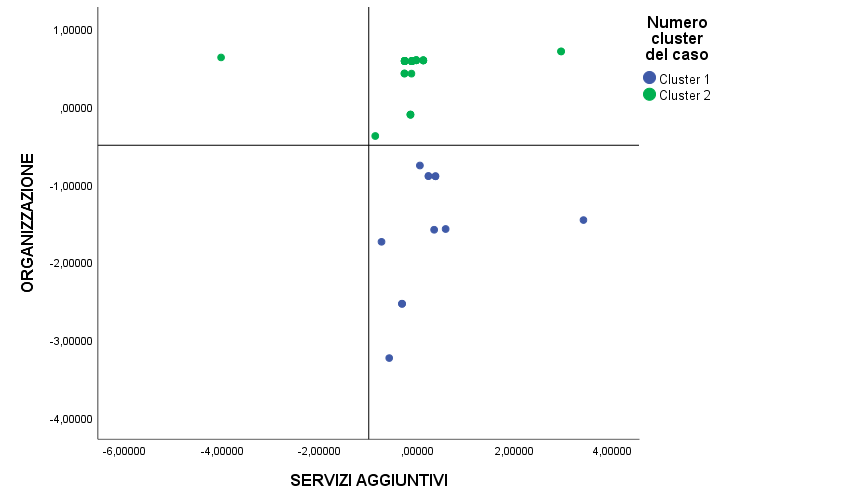 22
Suggerimenti (1/2)
NIENTE da migliorare. Totale 23

ELOGI per lo staff organizzativo (n. 2 Museo dell’Ara Pacis e n. 1 Musei Capitolini); la visita guidata (Museo di Roma) e il catering (Museo di Roma). Totale 5
____________________________________________________________________________

SPAZI guardaroba poco curato (Museo dell’Ara Pacis), angusto (Musei Capitolini); l’Auditorium del Museo dell’Ara Pacis dovrebbe essere più attrezzato dal punto di vista tecnologico e con più posti a sedere; migliorare l’illuminazione in terrazza e gli arredi del Museo dell’Ara Pacis, non funziona l’aria condizionata alla Centrale Montemartini, è troppo bassa al Museo dell’Ara Pacis. Totale 8

ORGANIZZAZIONE evitare i passaggi di consegne tra colleghi, capacità di problem solving col cliente per l’allestimento del palco, maggiore disponibilità sull’orario per i sopralluoghi, più elasticità riguardo i tempi di allestimento, flessibilità a livello operativo, più tolleranza sull’orario, migliorare lo stoccaggio del materiale spedito nel magazzino del museo, il tecnico regia è stato meno collaborativo rispetto all'anno scorso (Museo dell’Ara Pacis). Totale 8

SUPPORTI AUDIOVISIVI migliorare la connessione internet, problemi audio con i microfoni, strumentazione tecnologica da implementare, in Auditorium le cuffie per tradurre non funzionano, supporti video obsoleti, proiettore con migliore definizione, video non di alta qualità (Museo dell’Ara Pacis). Totale 7
23
Suggerimenti (2/2)

COMUNICAZIONE maggiori informazioni sull'offerta dei servizi, pubblicizzare di più il museo come location per eventi, aggiungere una scheda tecnica delle strumentazioni presenti (Museo dell’Ara Pacis).  Totale 3 

PULIZIA servizi igienici non puliti (Museo dell’Ara Pacis), antiquati (Musei Capitolini), la terrazza era sporca (Museo dell’Ara Pacis). Totale 3

CATERING servizio nella media, si potrebbe migliorare (Musei Capitolini) tutto troppo contato, torte scongelate non sbrinate (Museo di Roma). Totale 2

VISITA GUIDATA guida un po' approssimativa (Museo dell'Ara Pacis). Totale 1

 
TOTALE 32 SUGGERIMENTI
EVENTI CORPORATE 2019
24
Allegato 1: 
Questionario